IS523 PAPER REVIEW
CHANGHUN SONG
CONTENTS
Background
Setting
Exploitation
Mitigation
Conclusion
00
Introduction
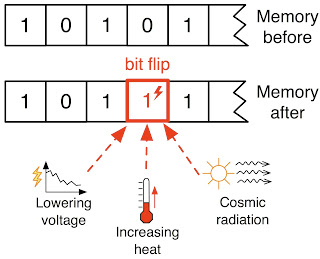 IF YOU CAN FLIP ARBITRARY BIT?
00
Introduction
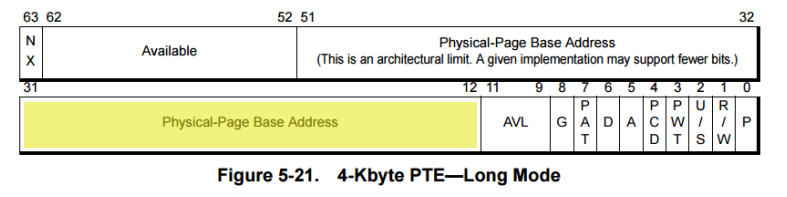 Writable Permission bit: 1bit (R/W bit)
01
Background
Exploiting the DRAM rowhammer bug to gain kernel privileges
Mark Seaborn, sandbox builder and breaker with contributions by Thomas Dullien, reverse engineer

2015 Blackhat
01
Background
Flipping Bits in Memory Without Accessing Them: An Experimental Study of DRAM Disturbance Errors
Yoongu Kim, Ross Daly, Jeremie Kim, Chris Fallin, Ji Hye Lee,
Donghyuk Lee, Chris Wilkerson, Konrad Lai, Onur Mutlu)
2014 ISCA
01
Background
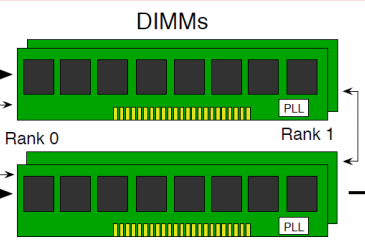 Bank
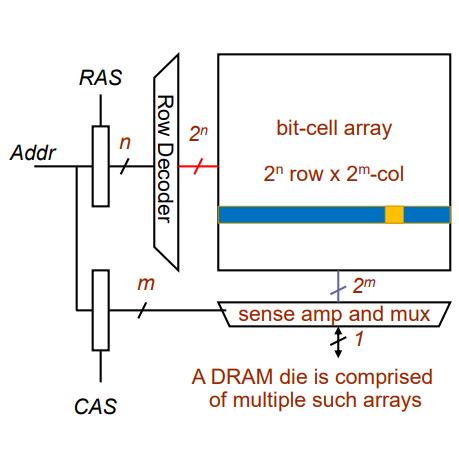 MAIN MEMORY
01
Background
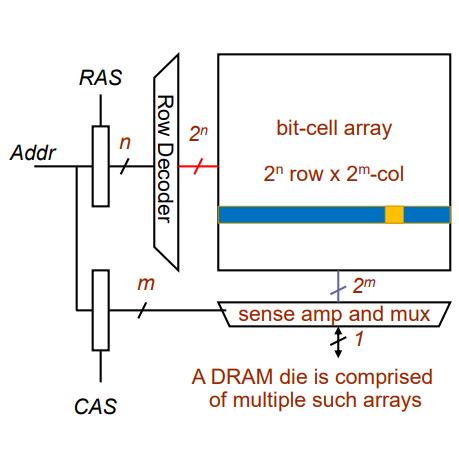 5 Basic Commands

ACTIVATE

READ

WRITE

PRECHARGE

REFRESH
01
Background
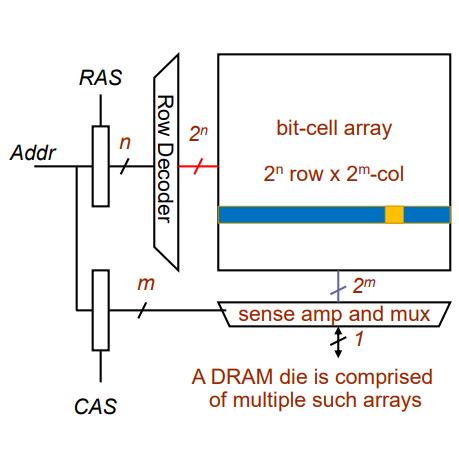 5 Basic Commands

ACTIVATE

READ

WRITE

PRECHARGE

REFRESH
01
Background
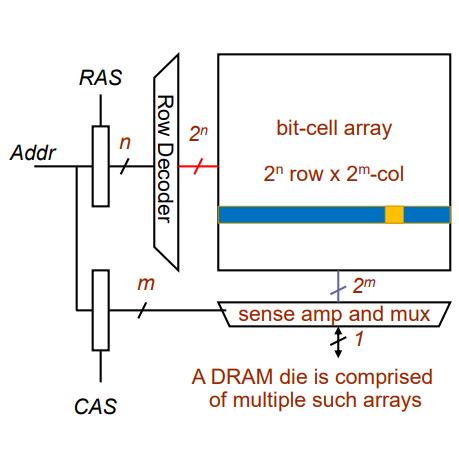 5 Basic Commands

ACTIVATE

READ

WRITE

PRECHARGE

REFRESH
WRITE DATA TO BANK
01
Background
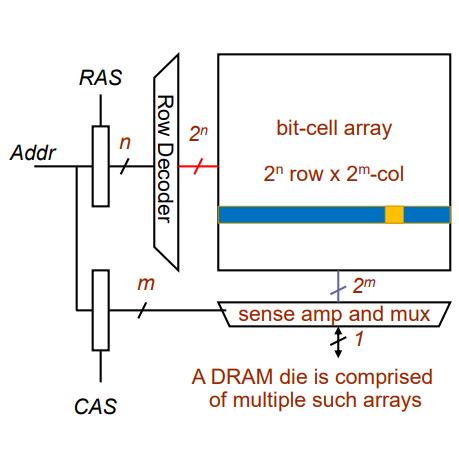 5 Basic Commands

ACTIVATE

READ

WRITE

PRECHARGE

REFRESH
REFRESH ALL CHARGE
01
Background
WHAT IS ROW HAMMER??
01
Background
ACTIVATE 3

WRITE 3

PRECHARGE

REPEAT
…
…
01
Background
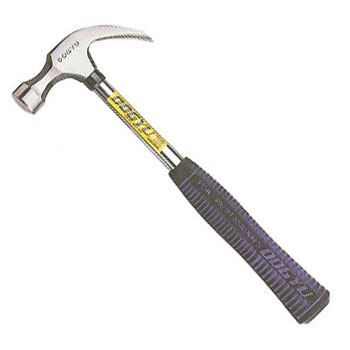 01
Background
code1a:

mov (X), %eax // Read from address X
mov (Y), %ebx // Read from address Y
clflush (X) // Flush cache for address X
clflush (Y) // Flush cache for address Y
02
SETTING
DIFFERENT ROW BUT IN THE SAME BANK
02
SETTING
/proc/{PID}/pagemap shows physical address mapping

“HUGE” Page (More than 2MB)
2MB covers multiple rows in DRAM


The attacker picked two addresses Y = X + 8Mbytes
02
SETTING
1. PICK random more than 2 address from “HUGE” page

2. Execute row hammer attack

3. Find number of bit flips

4. GET adjacent row set
02
SETTING
DOUBLE SIDE ROW HAMMERING
03
Exploitation
Native Client (NaCl) escape in Sandbox of Chrome
bit flip in validated-to-be-safe code
Kernel Privilege Escalation
bit flip in page table entries (PTEs)
03
Exploitation
Native Client (NaCl) Exploit
andl $~31, %eax        // Truncate address to 32 bits
		               // and mask to be 32-byte-aligned.
addq %r15, %rax      // Add %r15, the sandbox base address.
jmp *%rax                   // Indirect jump.
CHANGE REGISTER
03
Exploitation
Native Client (NaCl) Exploit
andl $~31, %ecx        // Truncate address to 32 bits
		               // and mask to be 32-byte-aligned.
addq %r15, %rax      // Add %r15, the sandbox base address.
jmp *%rax                   // Indirect jump.
SANDBOX ESCAPE
13 % Exploitable Bit Flip
03
Exploitation
Native Client (NaCl) Exploit
Where??
movabs $0xf4f4f4f40ceb050f, %rax
20ea2: 0f 05 syscall
20ea4: eb 0c jmp ... // Jump to next hidden instr
20ea6: f4 hlt // Padding
03
Exploitation
Kernel Privilege Escalation
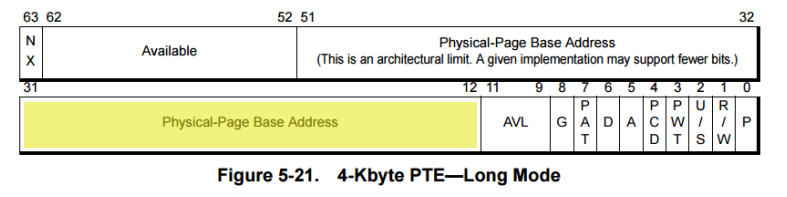 Writable Permission bit: 1bit (R/W bit)  2 %

Physical Page Number: 20 bits on 4GB Physical Memory  31%
USE THIS
03
Exploitation
Kernel Privilege Escalation
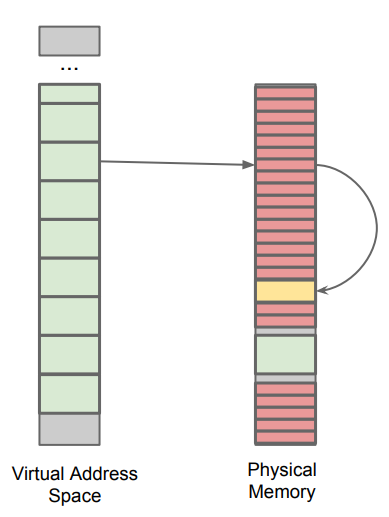 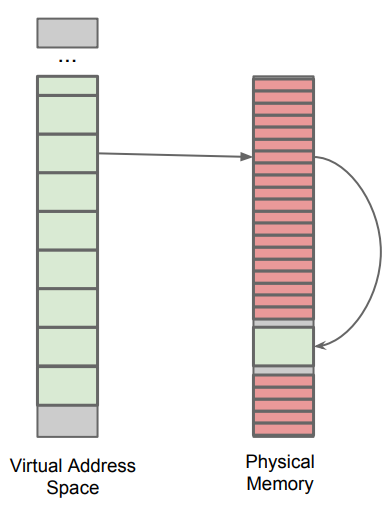 Bit Flip
03
Exploitation
Kernel Privilege Escalation
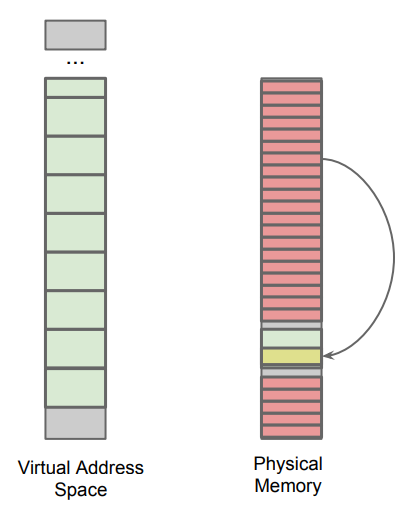 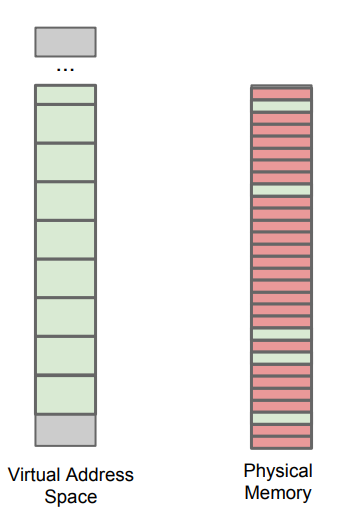 Useless bit flip
Fragment the file
04
Mitigation
NaCL
- Disallow CLFLUSH instruction





2.  Linux Kernel
ECC code
Target Row Refresh
Speedup Refresh Rate
04
Mitigation
NaCL
- Disallow CLFLUSH instruction





2.  Linux Kernel
ECC code
Target Row Refresh
Speedup Refresh Rate
04
Mitigation
NaCL
- Disallow CLFLUSH instruction
SIMPLE SOLUTION  Unable to access DRAM consecutively
04
Mitigation
NaCL
- Disallow CLFLUSH instruction





2.  Linux Kernel
ECC code
Target Row Refresh
Speedup Refresh Rate
04
Mitigation
2.  Linux Kernel
05
Conclusion
Current
Row hammer
(2015)
DRAMMER
(2016, Android)
05
Conclusion
Current
SGX-BOMB
(2017, intel SGX)
Row hammer
(2015)
DRAMMER
(2016, Android)
05
Conclusion
Current
SGX-BOMB
(2017, intel SGX)
Row hammer
(2015)
DRAMMER
(2016, Android)
SGX-BOMB
(2017, intel SGX)
05
Conclusion
Current
Throw Hammer
(2018, network)
SGX-BOMB
(2017, intel SGX)
Row hammer
(2015)
DRAMMER
(2016, Android)
SGX-BOMB
(2017, intel SGX)
05
Conclusion
Software-level sandboxing is easy to bypass using hardware bugs



Bit Flip is enough to privilege escalation exploit



Hardware vendor should aware security issues
05
Q&A
Q&A
PONYBUHAGOM
THANK YOU
PONYBUHAGOM.TISTORY.COM/NUMBER